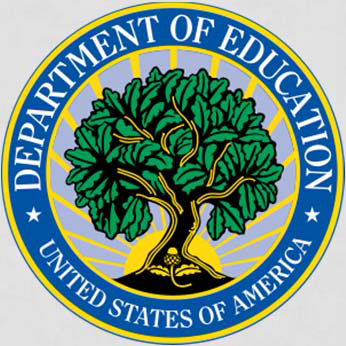 Birmingham-Southern CollegeOffice of Academic Records
FERPA AND YOU
F a m i l y   E d u c a t i o n a l   R i g h t s   &   P r i v a c y   A c t
Welcome to ferpa!
Take a look around your work area. What information do you have which may need to be handled in a secure way?
 For example:

A campus telephone directory
Student registration forms
Graded papers
Advising packets
Student information displayed on your computer screen
Information access
We have more access to restricted information than ever before with the College’s Ellucian integrated database. The consequences of how we handle, or mishandle, student information are significant. 

What student information can you disclose, and to whom, under the Family Educational Rights & Privacy Act (FERPA)?

 This tutorial will help you answer these questions.
EDUCATIONAL RECORDS
Educational Records are records maintained by the College which directly relate to a student.

This means that almost any student-related piece of paper is part of that student’s educational record. Also, student-related information displayed on a computer screen is considered part of the student’s educational record.

However, there are some records that are considered exceptions. These exceptions primarily relate to employment, security, and health records.
What Is FERPA?
FERPA (Family Educational Rights and Privacy Act) is a
federal law that protects students. This law gives students five rights.


The right to inspect and review education records
The right to seek the amendment of education records
The right to consent to the disclosure of education records
The right to obtain a copy of the schools Student Records policy
The right to file a complaint with the FERPA Office in Washington, D.C.
THE RIGHT TO INSPECT, REVIEW, AND SEEK TO AMEND EDUCATIONAL RECORDS
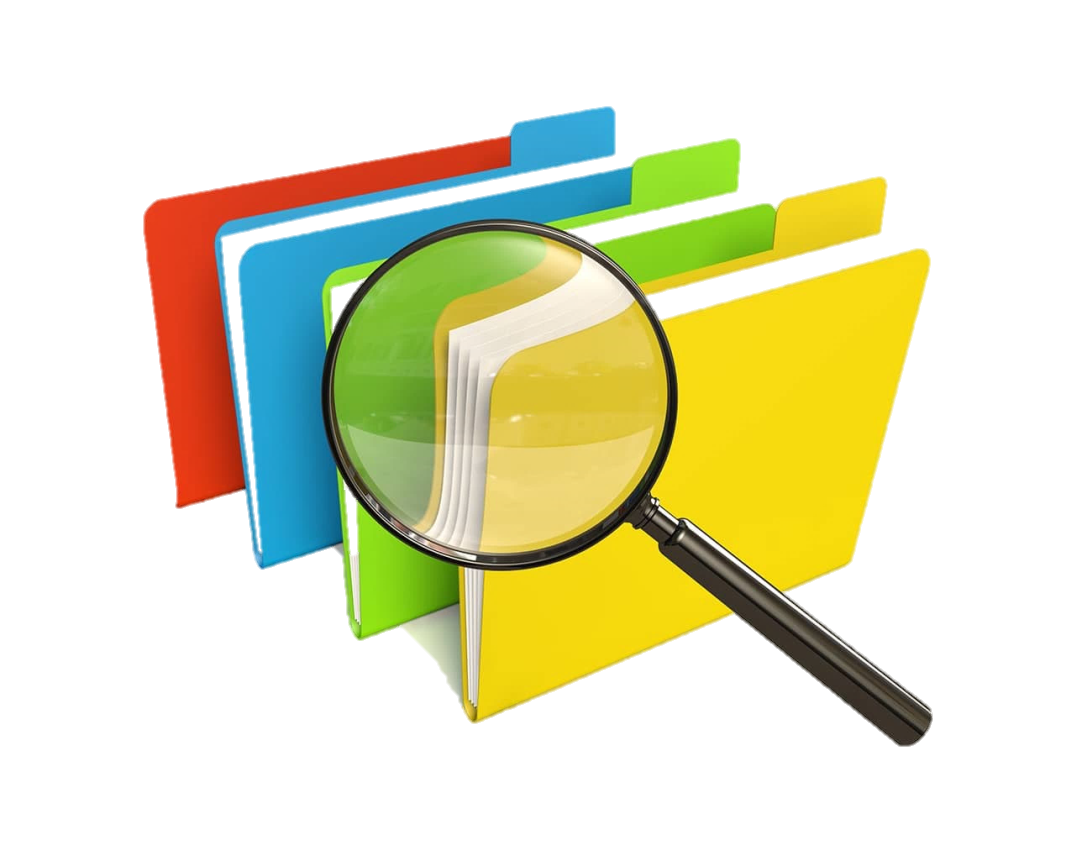 Students must have access to review their education records at any time. If students believe that any information in their records is inaccurate, misleading, or in violation of their privacy rights, they may request in writing that the office which contains those records amend them.
The right to HAVE SOME CONTROL OVER THE disclosure of INFORMATION FROM education records
Directory information can be released without written consent of the student. At BSC, directory information is defined as:

Student's name, address, telephone number, email address, photo, major field of study, dates of attendance, degrees and awards received, the most recent previous education agency or institution attended by the student, participation in college activities and sports.

However, students at BSC can request that their directory information be withheld by completing the Directory Information Restriction Form in the Office of Academic Records.
THE RIGHT TO CONSENT TO THEDISCLOSURE OF EDUCATION RECORDS
Permission of students must be obtained before releasing non-directory
information. Exceptions to this rule include releasing information to the following:


officials or faculty of the College who have legitimate educational interest (need to know in order to fulfill official responsibilities). 
officials of other schools or school systems in which the students seek to enroll; in this instance, no notice of release of records needs to be sent to the student.

(Continued)
THE RIGHT TO CONSENT TO THEDISCLOSURE OF EDUCATION RECORDS  (CONTINUED)
Certain federal and state educational authorities: 

(i) the Comptroller General of the United States
(ii) the Secretary
(iii) the Commissioner, the Director of the National Institute of Education
(iv) state educational authorities 

 Accrediting and University-approved testing agencies; parents of dependent students (requires signed statement from parent claiming that student is dependent per Internal Revenue Code of 1954)
Appropriate parties in connection with an emergency when the immediate health or safety of the student is threatened
Persons presenting an officially-related judicial order or lawfully issued subpoena; and, institutions from which the student has received, or applied for, financial aid.
THE RIGHT TO OBTAIN A COPY OF THECOLLEGE’S STUDENT RECORDS POLICY
A copy of the Birmingham-Southern College Student Records Policy can be obtained by stopping by the Office of Academic Records in the Student Services Building and requesting a copy. 
The Student Records Policy is also available in the BSC catalog 
located on the BSC web page at:

http://www.bsc.edu/academics/catalog/index.cfm
THE RIGHT TO FILE A COMPLAINTWITH THE FERPA OFFICE
Students may file a complaint with the FERPA Office in Washington, D.C.

Students should contact the BSC Office of Academic Records for information related to filing a complaint.
ELLUCIAN SECURITY SCREEN
In the event that a student has requested Directory Information restriction, one cannot even confirm that the individual attends BSC. No address, phone number, or current enrollment status can be released. The directive of the student must be followed.


The best response is to say, “I am sorry, I don’t have information on any such student.”
COMMON QUESTION
Question: Can I include non-directory information in a letter of recommendation for a student?

Answer: ONLY if the student provides written permission for the individual writing the letter of recommendation to release such information.
COMMON QUESTION
Question: Can student grades be posted by Social Security Number, Student ID or Name?

Answer: No. This can ONLY be done if each student provides written permission for the instructor to do so. Even with permission from the student, this is not recommended. A unique number assigned to each student would be a preferred method.
A FEW HIGHLIGHTS
In general, do not release any address information to off-campus inquiries.
Check a student’s directory restriction before you answer any questions.
Students may release any information by providing a signed release.
Remember the BSC Student Records Policy can be found on the web at

http://www.bsc.edu/academics/catalog/index.cfm 

Information viewed on a computer screen should be treated with the same confidentiality as paper records. Be sure to clear your computer screen when it will be unattended.
FERPA SUMMARY
As you can see, educational records are all around us. Each of us needs to do our part to keep this information secure, and protect students’ rights.
If there is any question in your mind regarding any request for education record information, it is always better to err on the conservative side and call the office that maintains that portion of the education record and ask for guidance.
Direct your web browser to the Academic Records web page for FERPA updates. Should you ever have questions, please contact the Office of Academic Records immediately.
To complete your FERPA training and sign the security agreement